ГОСУДАРСТВЕННОЕ БЮДЖЕТНОЕ ПРОФЕССИОНАЛЬНОЕ  ОБРАЗОВАТЕЛЬНОЕ УЧРЕЖДЕНИЕ ИРКУТСКОЙ ОБЛАСТИ «ЗИМИНСКИЙ ЖЕЛЕЗНОДОРОЖНЫЙ ТЕХНИКУМ»
Повышение качества общеобразовательной подготовки 
обучающихся техникума на основе инструментов 
интенсификации и индивидуализации
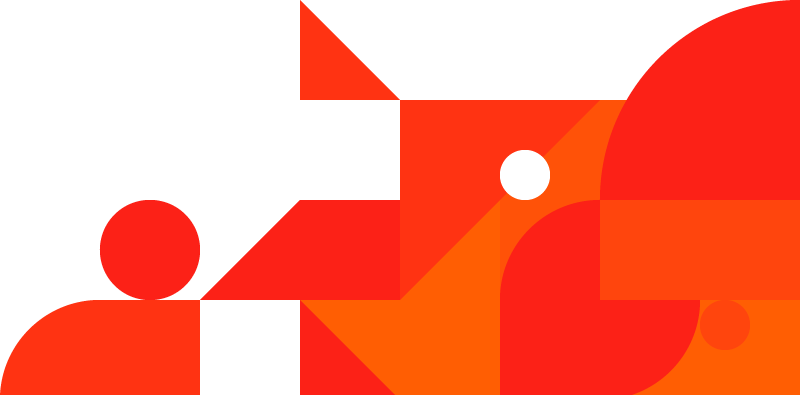 Заместитель директора по УР И.Р. Габдулкавеева
г. Зима, 2021
Актуальность
Интенсификация учебного процесса как «повышение качества обучения и одновременно снижения временных затрат за счет использования активизирующих средств, форм и методов обучения» (С.И. Архангельский).
Гибкая интегративная образовательная среда
ЗАДАЧИ
Ожидаемые результаты
1
2
3
4
5
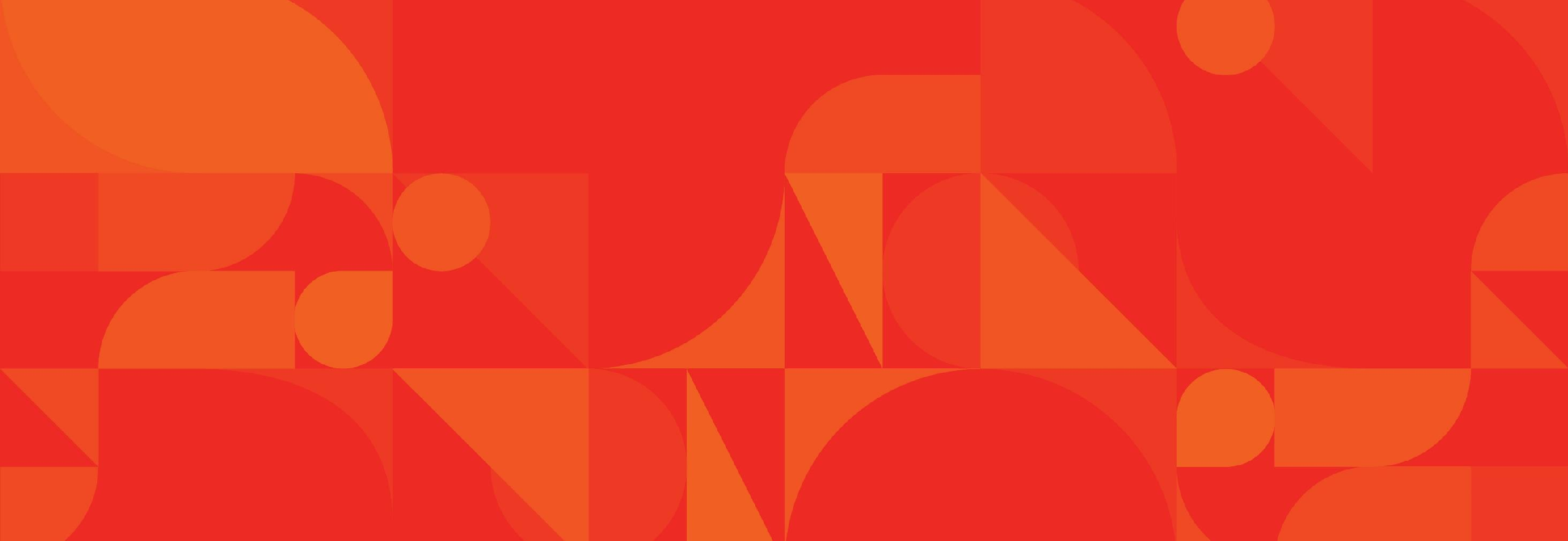 КОНТАКТНАЯ ИНФОРМАЦИЯ
АДРЕС
г. Зима, Кирова,12
EMAIL
pu-6@yandex.ru
ТЕЛЕФОН
8 (395-54) 7-21-70
Сайт
https://zzhdt-edu.ru/